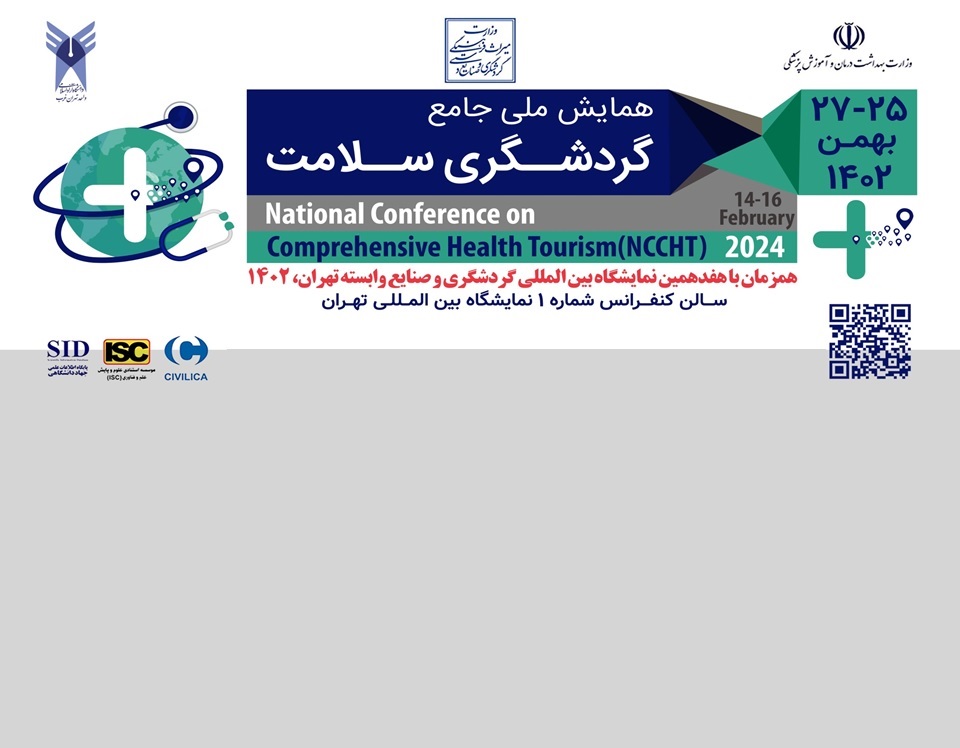 عنوان مقاله : Btitr 20
نام و نام خانوادگی نویسنگان به همراه سمت : Btitr 18
1
عناوین: Btitr 20

مطالب  فارسی : Bnazanin18 

مطالب  لاتین : News Roman14   Times
2
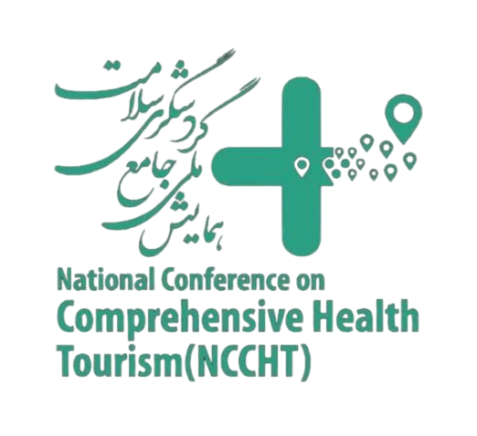 عناوین: Btitr 20

مطالب  فارسی : Bnazanin18 

مطالب  لاتین : News Roman14   Times
3
در صورت داشتن جداول و نمودارهای آماری از این مدل اسلاید استفاده شود.
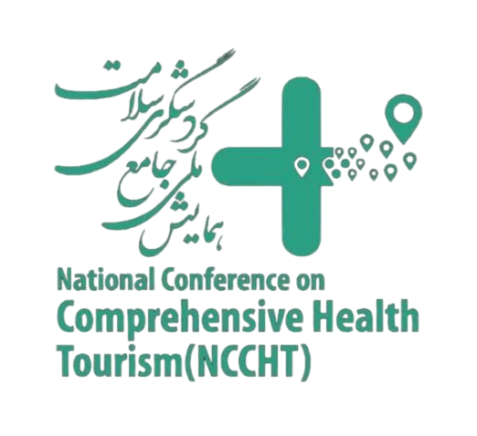 4